13. Cantad Alegres Al Señor
1. 	Cantad alegres al Señor,
	Mortales todos por doquier,
	Servidle siempre con fervor,
	Obedecedle con placer.

2. 	Con gratitud canción alzad
	Al Hacedor que el ser nos dio;
	Al Dios excelso venerad,
	Que como Padre nos amó.
3.	Su pueblo somos, salvará
	A los que busquen al Señor;
	Ninguno de ellos dejará;
	Él los ampara con su amor.
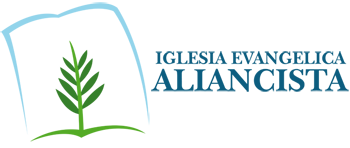